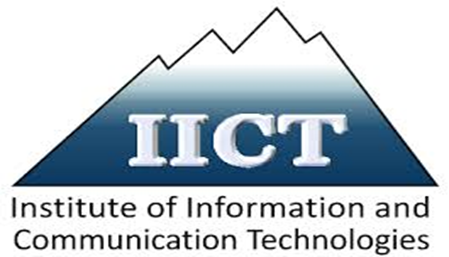 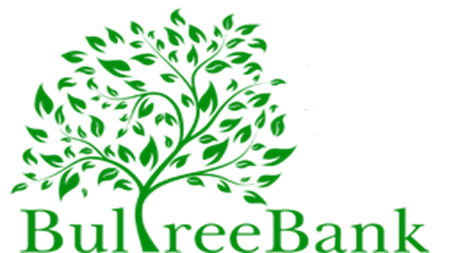 Semantic Classification of Prepositions in BulTreeBank WordNet
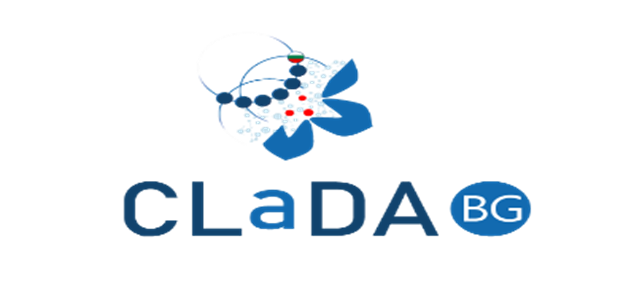 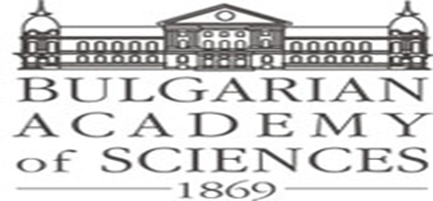 Zara KanchevaInstitute of Information and Communication Technologies, Bulgarian Academy of Scienceszara@bultreebank.org
PhD Session, CLARIN Annual Conference 2022, Prague, Czechia
Introduction
Preposition incorporation in BulTreeBank WordNet
Closed class words typically missing in wordnets
Semantic classification compiled from Bulgarian grammars
The integration will benefit neural models building for Bulgarian
A wordnet for Bulgarian which is suitable for semantic annotation will be available in the framework of CLARIN and will provide processing of semantically annotated corpora
Motivation
Substantial role in many NLP tasks, but polysemy constitutes one of the greatest challenges for this research area 
Seriously benefit the utility of wordnets for semantic annotation, language models, text analysis and generation, word-sense disambiguation, automatic translation, etc.
Classification of prepositions
The adapted version of the classification of prepositions contains 15 categories: location, time, transition, manner and instrument of action, possession, quantity, degree and exceeding of limit, purpose, origin and part of a whole (example (1)), opposition, comparison, cause and object class: exchange, exclusion, opinion and thought


Synset categories for prepositions in BTB-WN: prep.location, prep.time, prep.transition, prep.manner, prep.possession, prep.quantity, prep.purpose, prep.origin, prep.opposition, prep.comparison, prep.cause, prep.obj.exchange, prep.obj.exclusion, prep.obj.opinion and prep.obj.thought
(1) Polučih      vesti   ot      rodinata.     ‘I recieved  news from the homeland.’
Model for preposition synsets in BTB-WN
Detailed definition, synonyms and examples 
Semantic classes of prepositions > categories of the synsets 
Relations between prepositions and other parts of speech (for example, the verbs ‘pretend’ and ‘turn in’ combined with на express transition in new, different state) 
Relations between preposition synsets (for example, the synset of на (‘on’) with definition “Location relation in which something is located on some surface” has a synonym – върху, ‘on’, and also has an antonym relation with the synset for под, ‘under’)
Conclusion and future work
Large-scale integration of prepositions in BTB-WN, motivated by various NLP applications
Semantic preposition classification
Combinations of verbs and prepositions which express specific senses are going to be further explored
The analysis will be elaborated with hierarchy inheritance and categorization of the verbs and nouns in wordnet, more relations and with features from a valency lexicon
Good coverage of prepositions in wordnet > better quality of language models
Thank you!